Response to Radiation Events
Romeo Fairley, MD, MPH, FACEP
UT Health – San Antonio
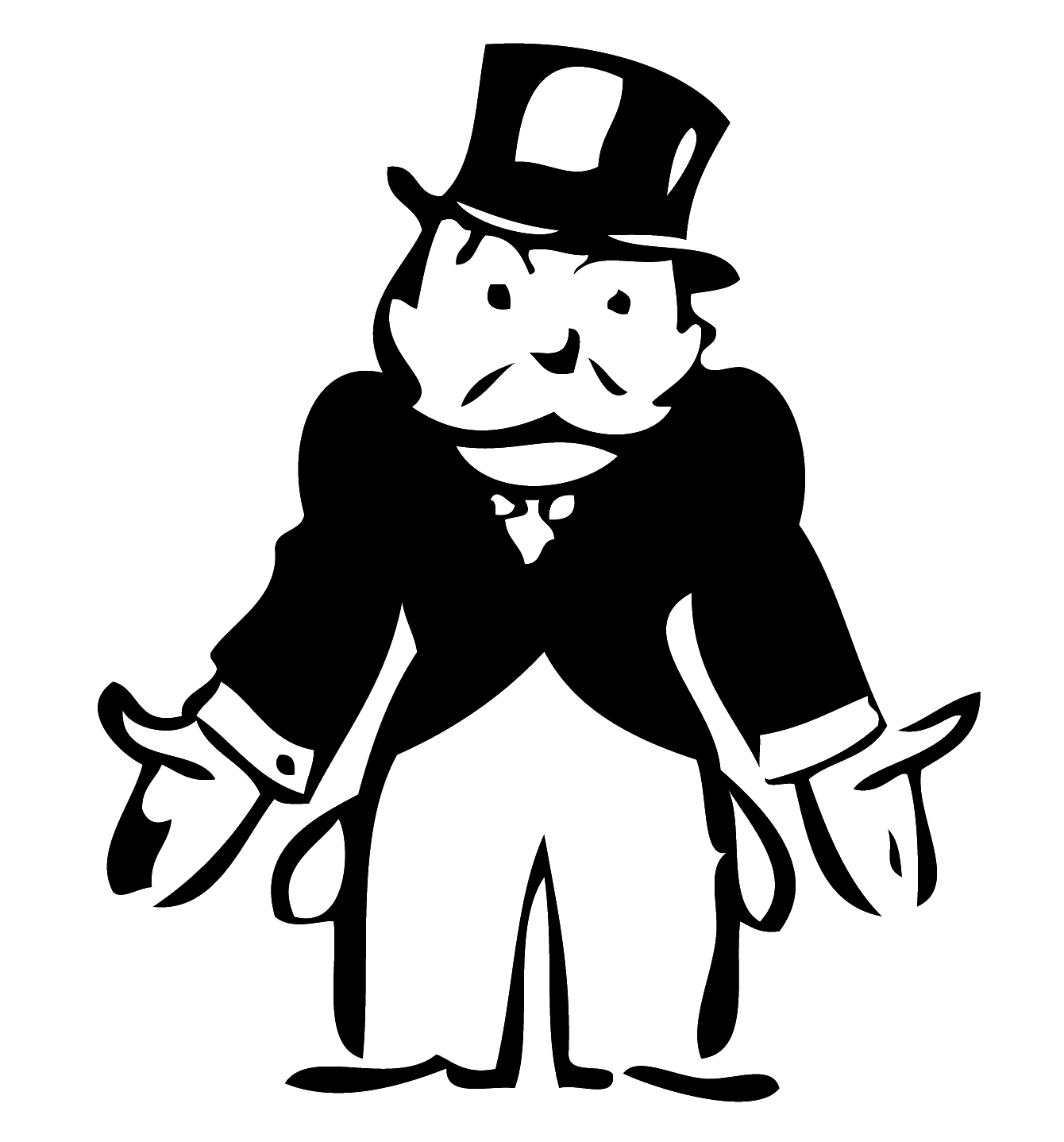 Disclosures
[Speaker Notes: No financial disclosures.]
Objectives
Radiation Basics
Radiation Sources
Threat Level
Initial Response
Dose Estimation
Acute Radiation Syndrome
Real Life Situations
Radiation Basics
Radioactivity
Units of activity, quantity of radioactive material in which one nucleus decays per second
Conventional unit: Curie
International system unit: Becquerel 

Absorbed Dose
Units of exposure, describes amount of radiation produced given a number of ionizations in air
Conventional unit: rad
International system unit: Gray (Gy)
1 Gy = 100 rad

Dose equivalent
Units of absorbed dose, describes radiation energy imparted to matter (body)
Conventional unit: Roentgen equivalents man (rem)
International system unit: Sievert (Sv)
1 Sv = 100 rem
[Speaker Notes: Don’t worry, more words on this slide than rest of the ppt.]
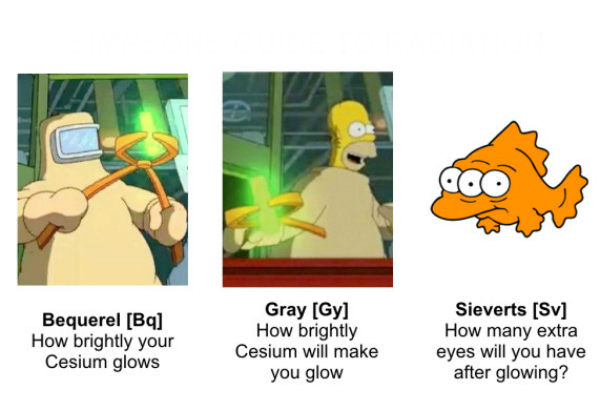 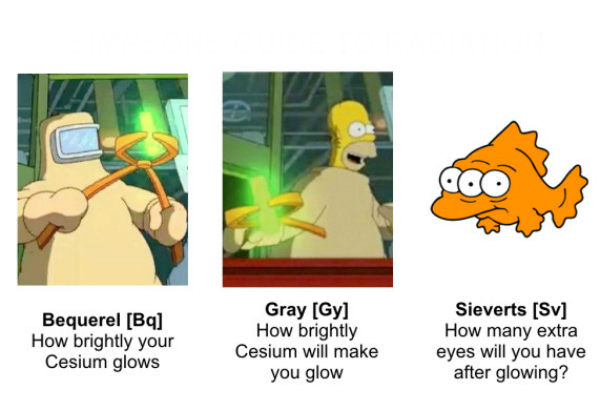 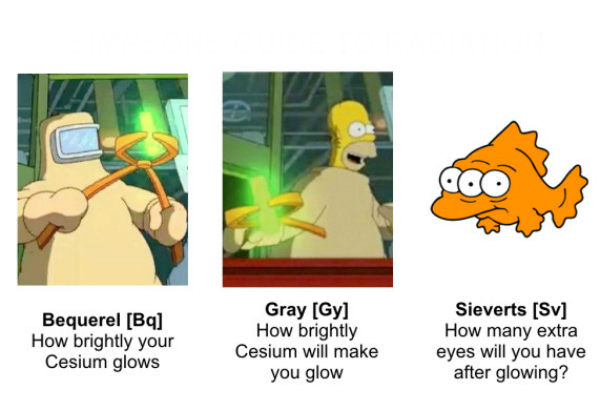 Bequerel [Bq]
How brightly your Cesium glows
Gray [Gy]
How brightly Cesium will make you glow
Sieverts [Sv]
How many extra eyes will you have after glowing
[Speaker Notes: From Google search.]
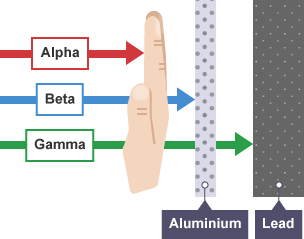 [Speaker Notes: Alpha particle -  two protons and two neutrons bound together into a particle identical to a helium-4 nucleus (no electrons)
Beta particle -  fast-moving electron emitted by radioactive decay of substances
Gamma ray – electromagnetic wave with shortest wavelength]
Time
Distance
Shielding
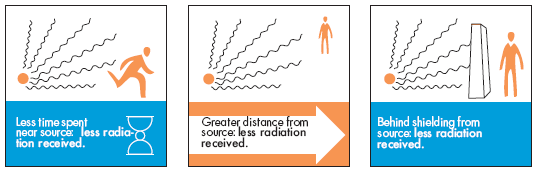 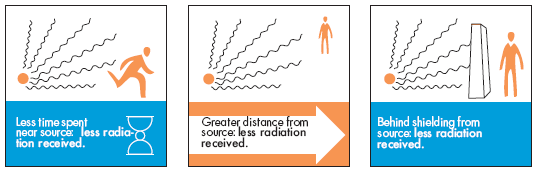 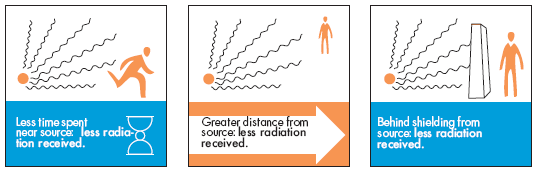 [Speaker Notes: 3 important ways to protect against irradiation.
Distance is most beneficial due to inverse square law. For example, if you are 4 feet away you receive 1/16th the dose compared to 1 foot away.]
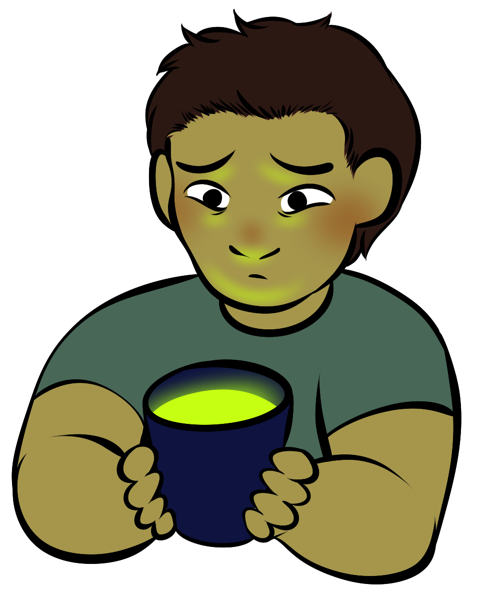 Contaminated vs. Irradiated
[Speaker Notes: If they drink the water contaminated, otherwise just irradiated.
Contaminated patients potentially dangerous to surrounding individuals.
Irradiated patients NOT dangerous to surrounding individuals.]
Radiation Sources
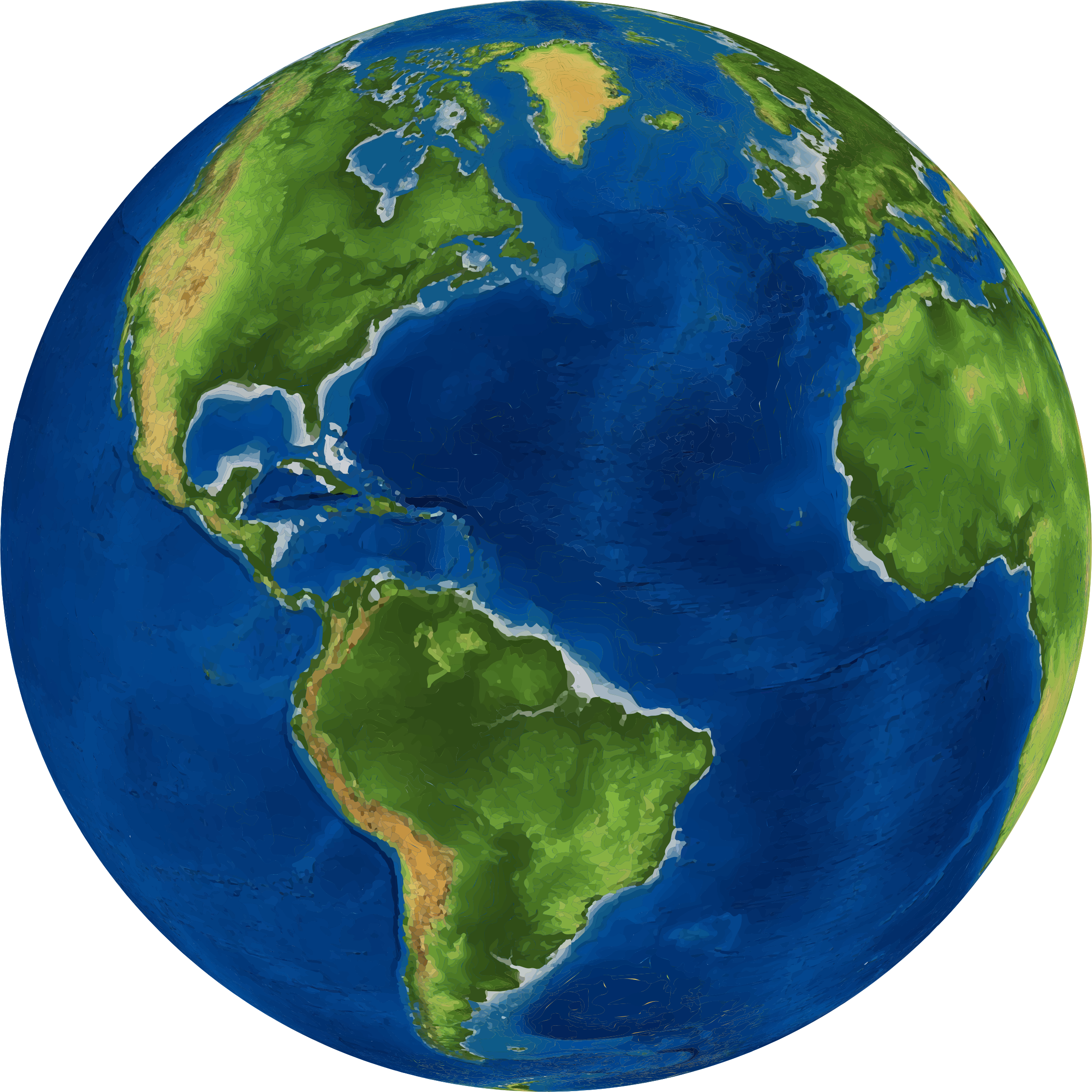 [Speaker Notes: Cosmic radiation]
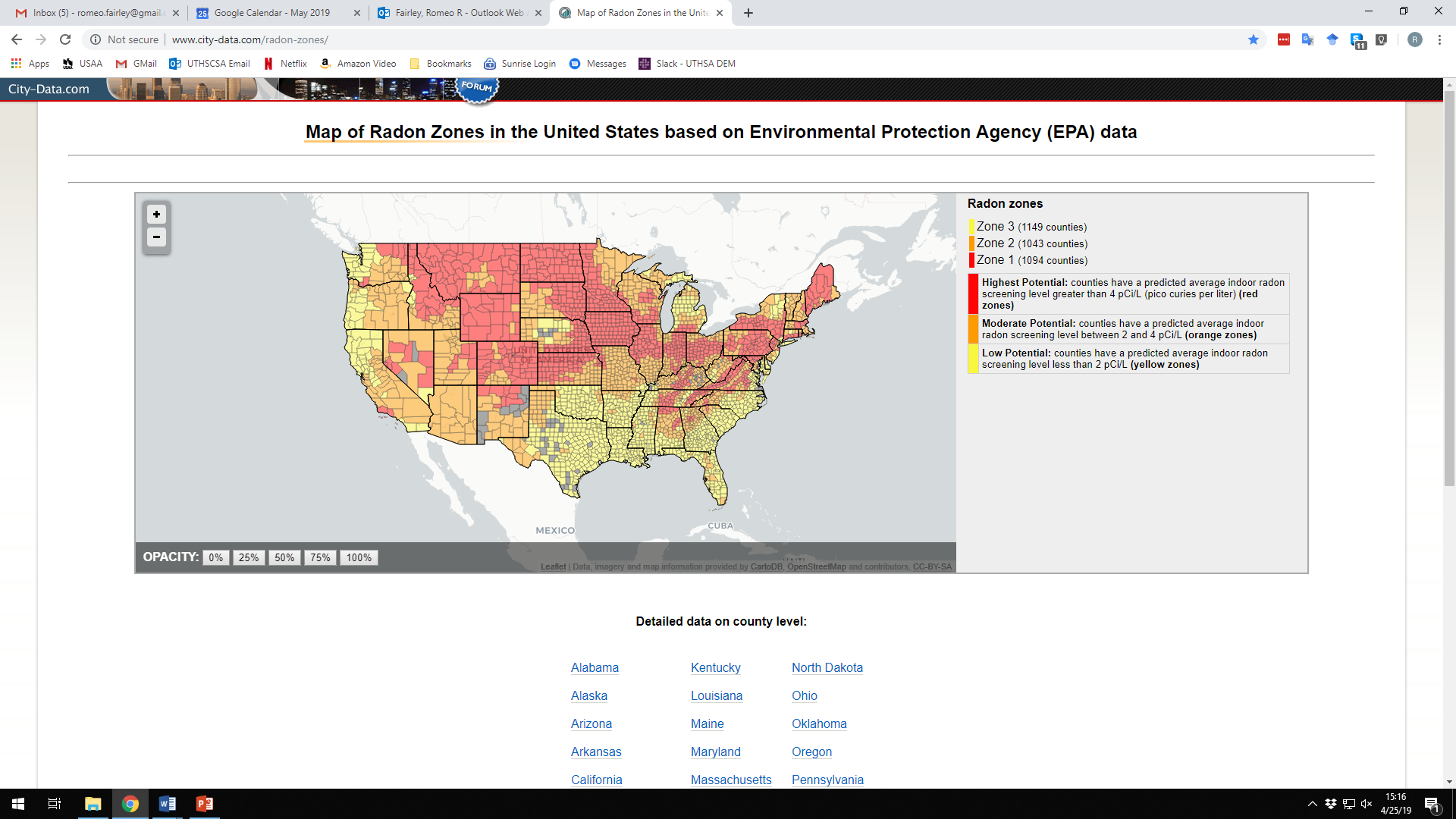 Low
Moderate
High
http://www.city-data.com/radon-zones/
[Speaker Notes: Radon is the majority of non-medical radiation exposure for humans.
2nd leading cause of lung cancer behind tobacco smoke.
colorless, odorless, radioactive gas

Different zones of Radon potential as per Environmental Protection Agency (EPA)

San Antonio is in low risk area of the county (Zone 3), most of Texas is low risk except panhandle and far west are Zone 2 (moderate risk).]
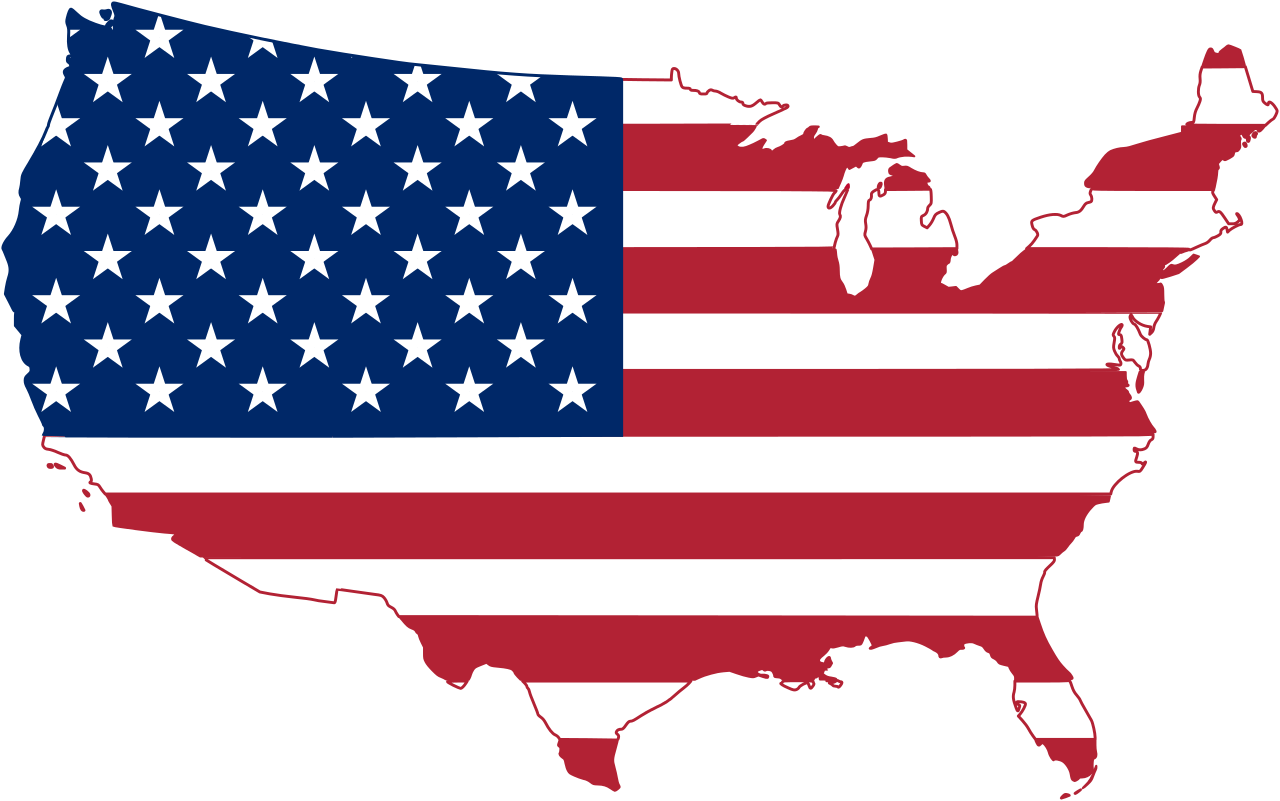 3.5 mSv / year
[Speaker Notes: Just for living in USA, average of 3-3.5mSv per year, bulk of dose is from Radon, some from cosmic radiation depending on elevation.]
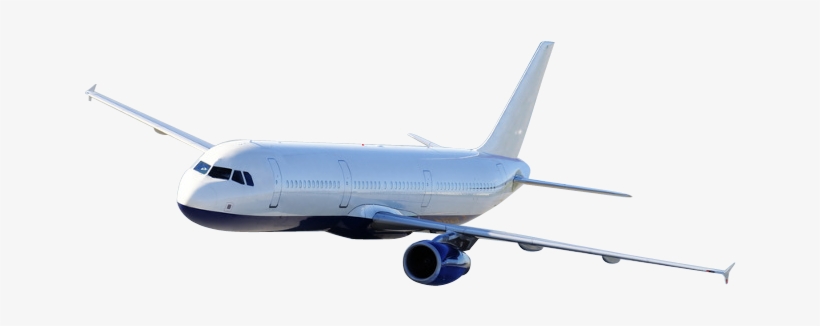 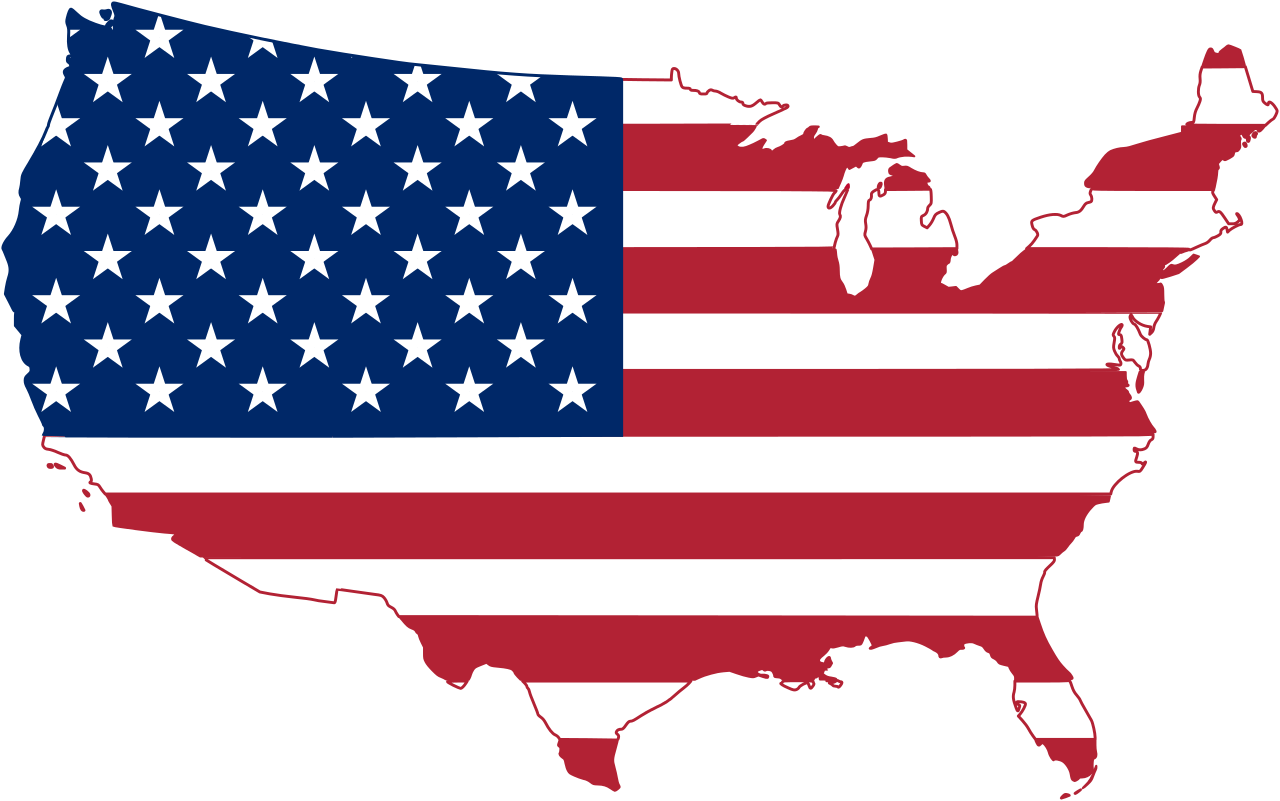 0.035 mSv
[Speaker Notes: From cosmic radiation get a dose of 0.035 mSv while flying cross country]
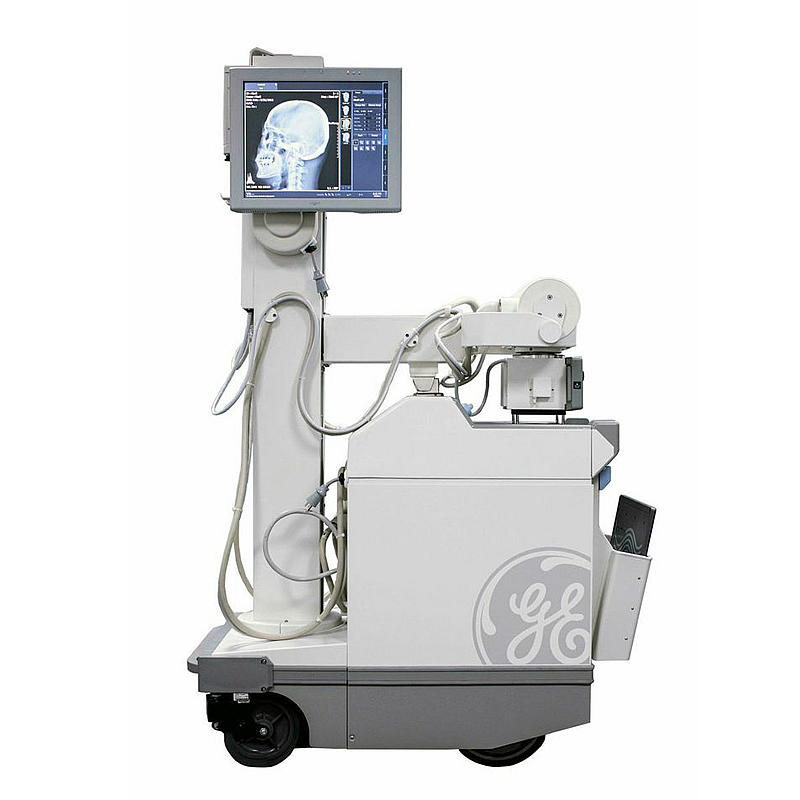 CXR = 0.1 mSv
Extremity = 0.001 mSv
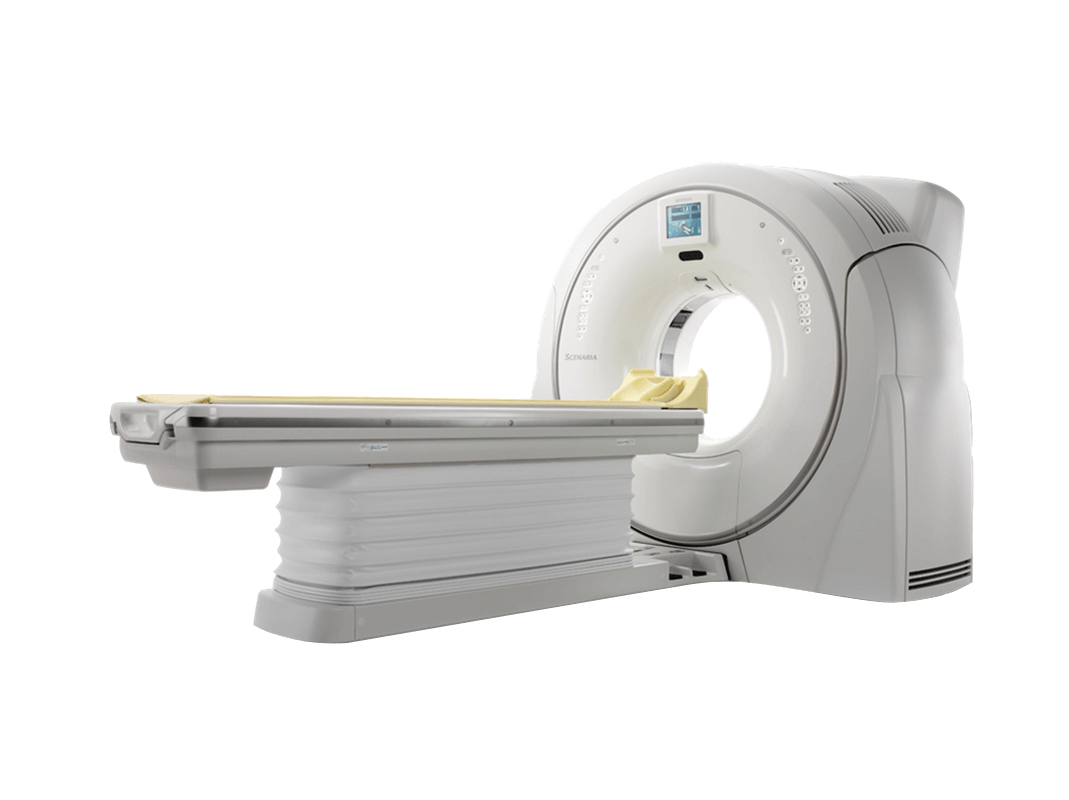 2 to 30 mSv
[Speaker Notes: Head CT = 2 mSv
Chest CT = 10 mSv
Abd/pelvis = 15 mSv
Abd/pelvis multiphase = 30 mSv
Trauma WBCT (whole body CT) = 30 mSv]
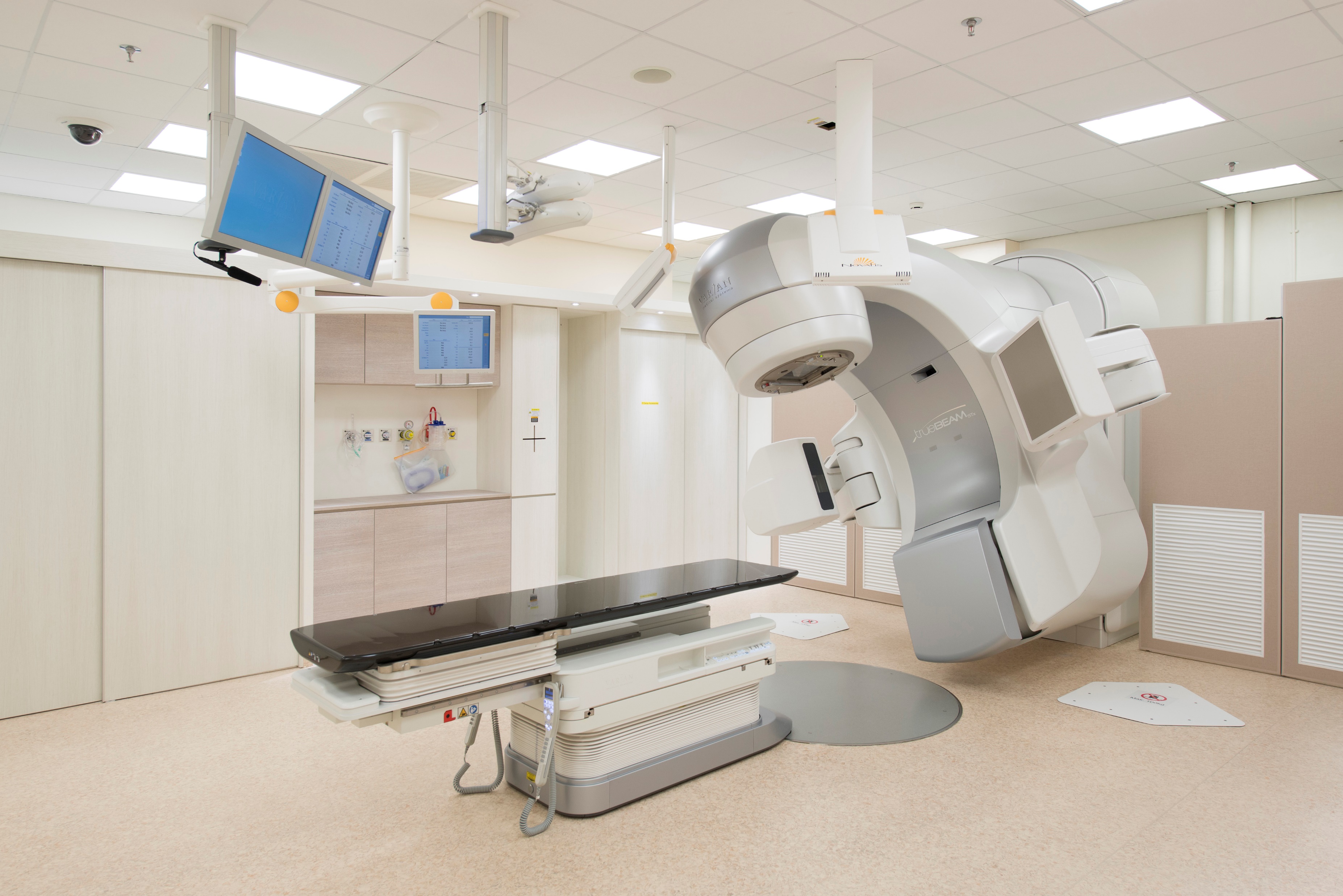 [Speaker Notes: Radiotherapy machine, use radioactive sources to deliver therapeutic radiation.]
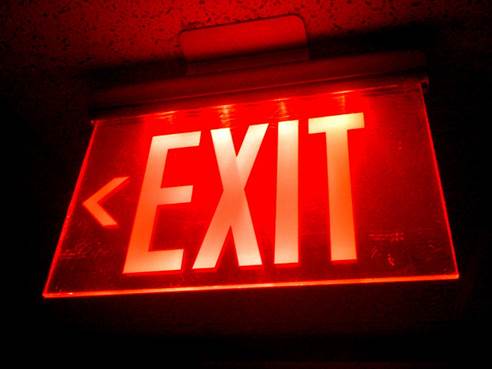 [Speaker Notes: Tritium based signs, glow without electricity. 
Tritium is radioactive isotope of hydrogen.
Beta particles, harmful if swallowed or inhaled.
Not for normal trash disposal.]
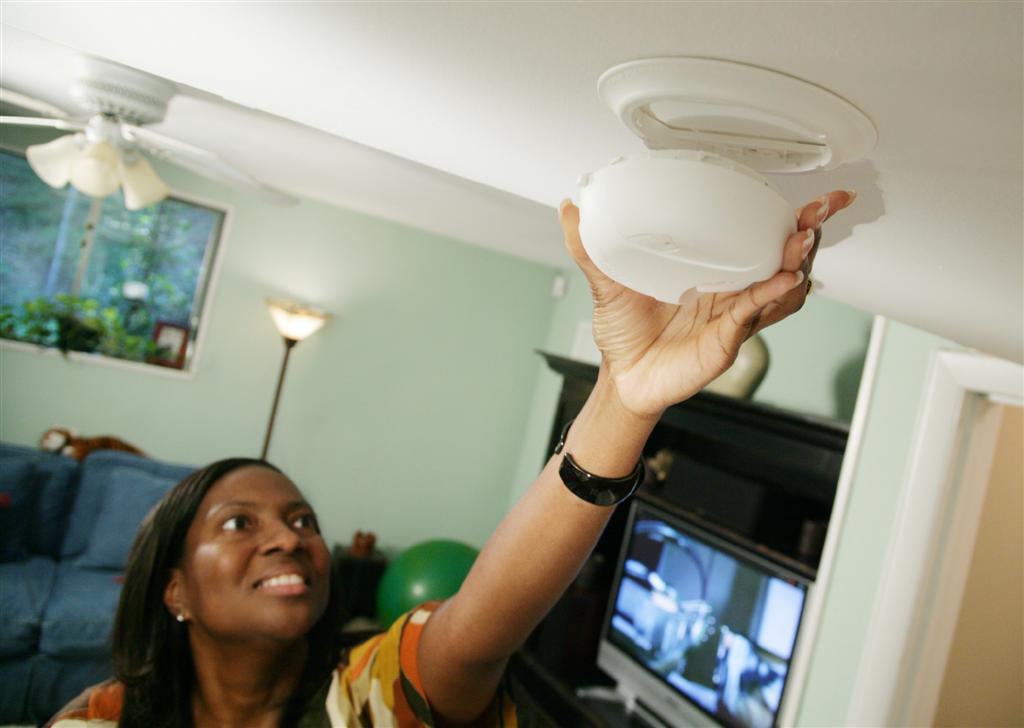 [Speaker Notes: Americium-241 in smoke detectors.
Alpha particles, minimally harmful.
Can be disposed in normal trash.]
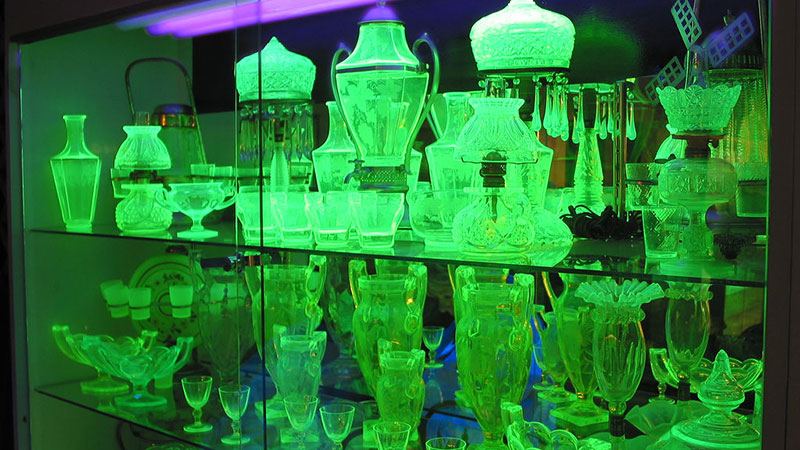 [Speaker Notes: Vaseline glass contains Uranium.
Many antiques made with radionuclides to give color/glow.
Can give off alpha, beta, gamma rays. Not for use with food products.]
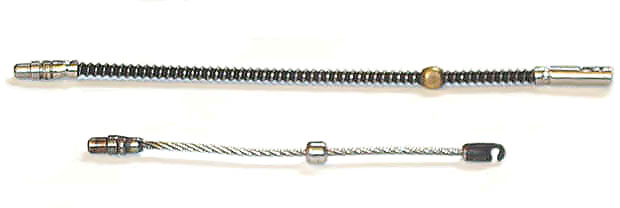 [Speaker Notes: Industrial radiography source.
iridium-192 and cobalt-60 are two most common sources

At 1.0 meter, unshielded, 160 mSv/hour (33.7 Curies of Ir-192)]
Threat Level
International Incident and Trafficking Database (ITDB) of IAEA
Since 1993, over 2890 confirmed incidents
Over 15% are unauthorized possession and related criminal activities
https://www.iaea.org/publications/factsheets
[Speaker Notes: IAEA – International Atomic Energy Agency]
Texas Department of State Health Services
2011-2014: 370 incidents (licensed and reported)
43 involved stolen or lost material
https://www.dshs.texas.gov/radiation/
[Speaker Notes: Nuclear bombs dropped on Hiroshima and Nagasaki were 15 and 20 kilo-tons (of TNT) energy.]
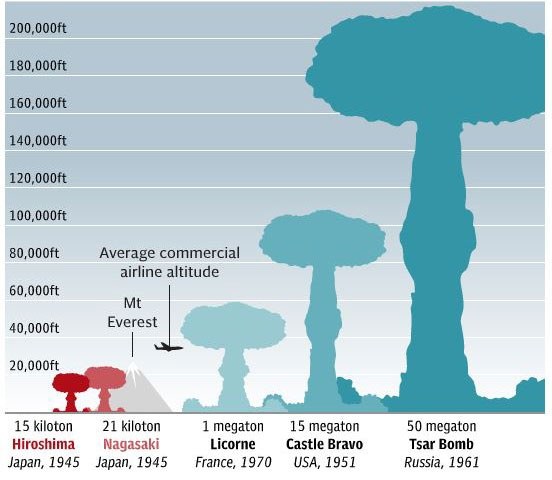 [Speaker Notes: Tsar bomb fireball would be about the size of San Antonio 410 inner loop
Portable devices estimated at 10 kiloton (generally used for planning purposes)]
Initial Response
(Nuclear Warfare)
Nuclear Detonation Damage Pattern
Radioactive Fallout
Wind
[Speaker Notes: Note the best way to evacuate is at right angle to prevailing wind.
Fallout can be tricky to predict because winds blow at different directions depending on altitude]
Be First.

Be Right.

Be Credible.
[Speaker Notes: Simple mantra of CERC (crises and emergency risk communication) by CDC]
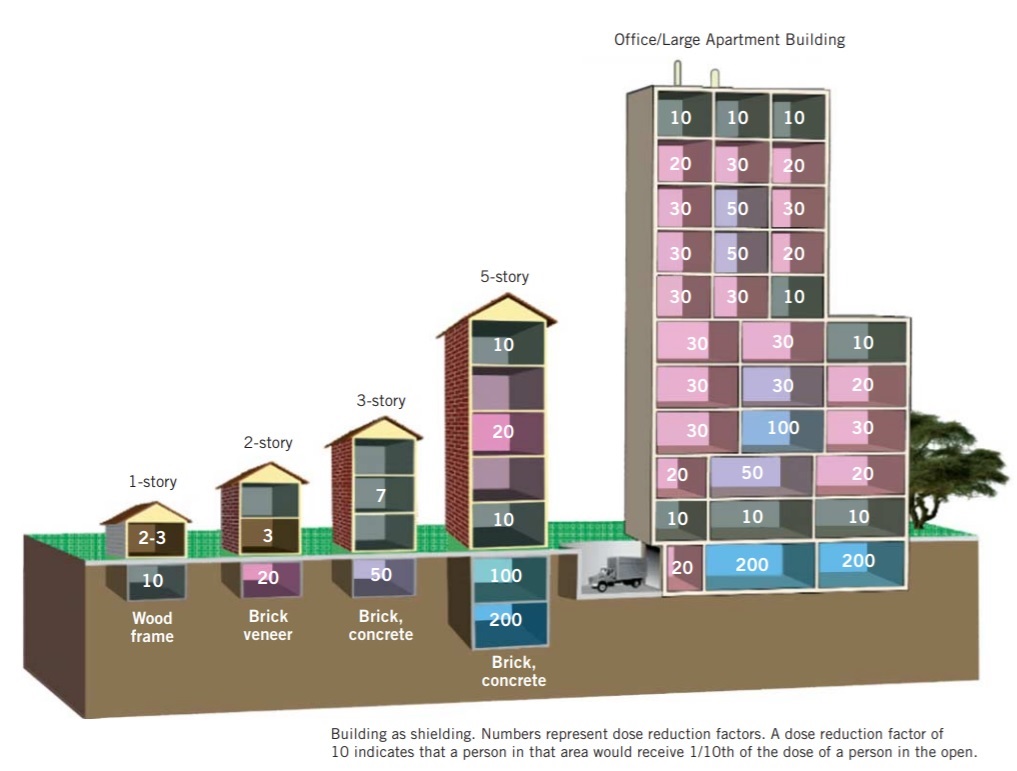 Building Dose Reduction Factor
Numbers represent dose reduction factors. Reduction factor of “10” indicates that a person in that area would receive 1/10th the dose compared to no shielding.
Buddemeier, B. R., & Dillon, M. B. (2009). Key response planning factors for the aftermath of nuclear terrorism (No. LLNL-TR-410067). Lawrence Livermore National Lab.(LLNL), Livermore, CA (United States).
[Speaker Notes: Buddemeier, B. R., & Dillon, M. B. (2009). Key response planning factors for the aftermath of nuclear terrorism (No. LLNL-TR-410067). Lawrence Livermore National Lab.(LLNL), Livermore, CA (United States).]
Fallout Decay Rate
Glasstone, S., & Dolan, P. J. (1977). The effects of nuclear weapons. DEPARTMENT OF DEFENSE WASHINGTON DC.
[Speaker Notes: “Dangerous fallout zone” considered when rate > 0.1 Gy/hr  = acute radiation sickness risk
“Hot Zone” defined as rate > 0.0001 Gy/hr
Annual dose average in USA is 3.6 mGy per year.

So the inference is, generally its better to shelter in place. Instead of immediately trying to evacuate and exposing yourself to high levels of radiation.]
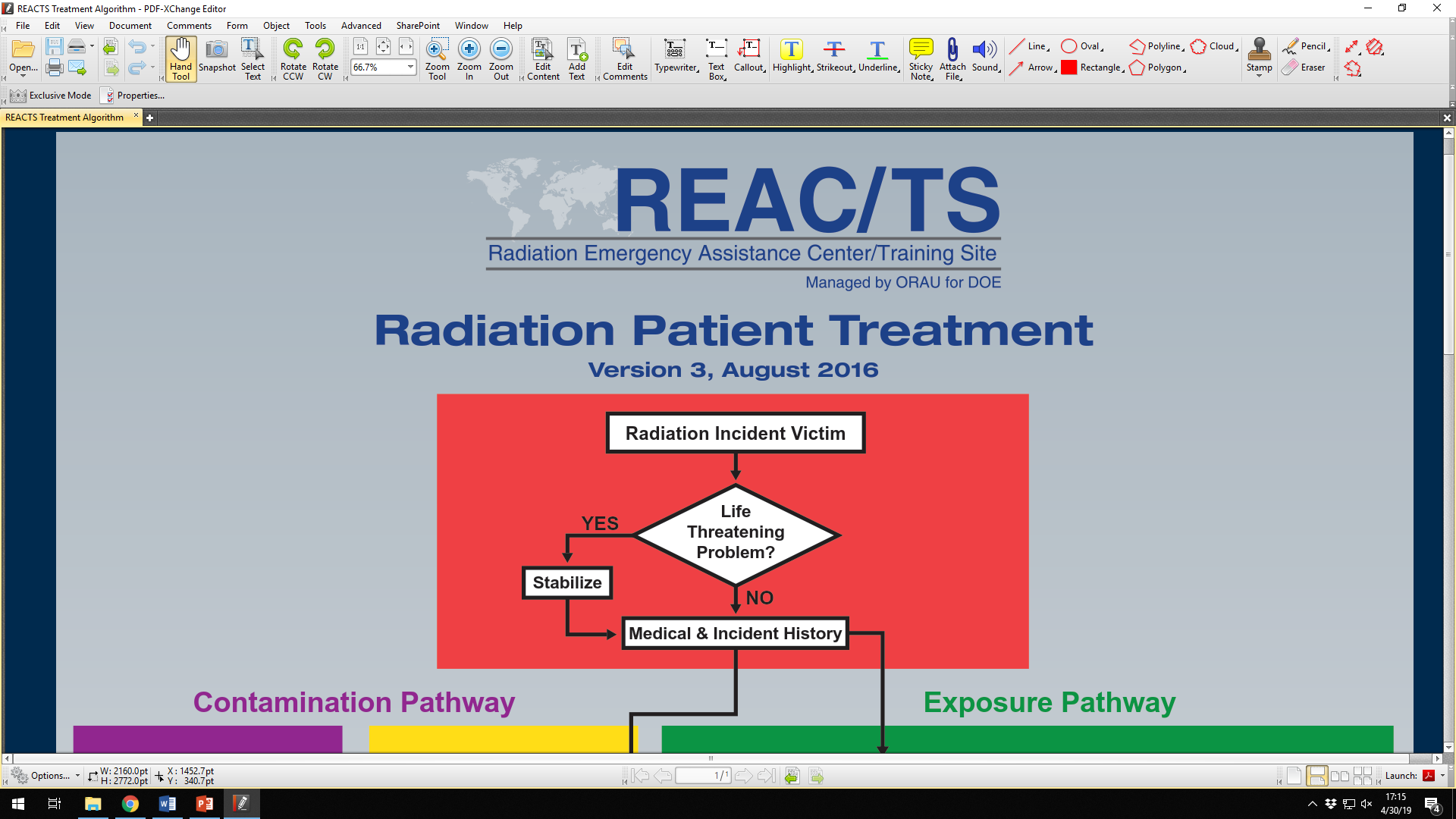 [Speaker Notes: Important to note that during triage, medical life threatening emergencies come prior to radiation related activities.
Can use any triage system however: Radiation dose or Burn > 15% TBSA increases triage level.

For decon:
Standard PPE acceptable.
Standard decon procedures generally acceptable. Remove clothing and scrub with soap/water. Thoroughly clean wounds and mucosal surfaces. When repeated cleaning no longer decreases count then can stop OR if count (bequerel) 2-3x background rate.]
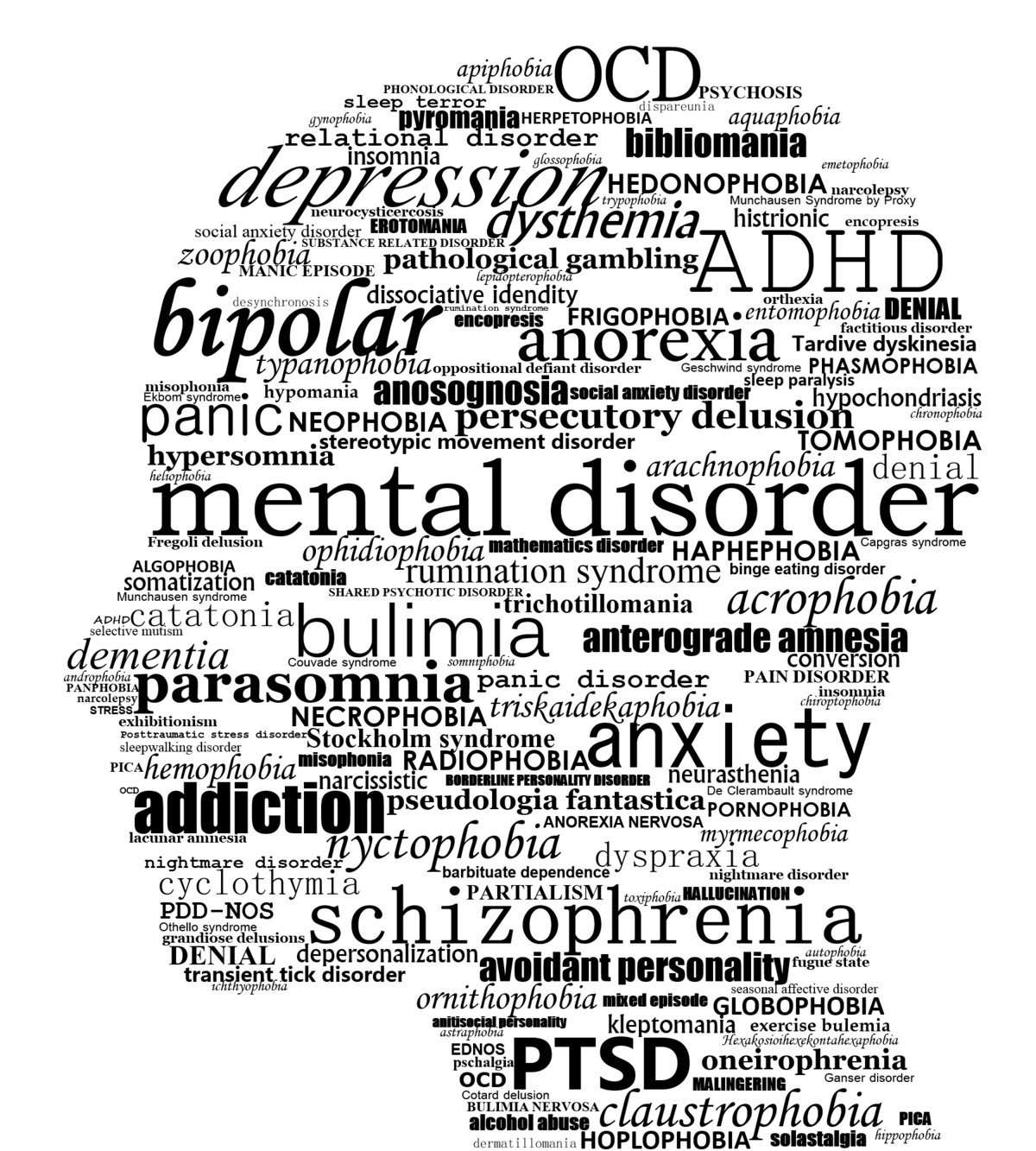 [Speaker Notes: Mental health will be a large part of the response, need to have a plan.
Tools like “PsySTART” can help in early response phase.]
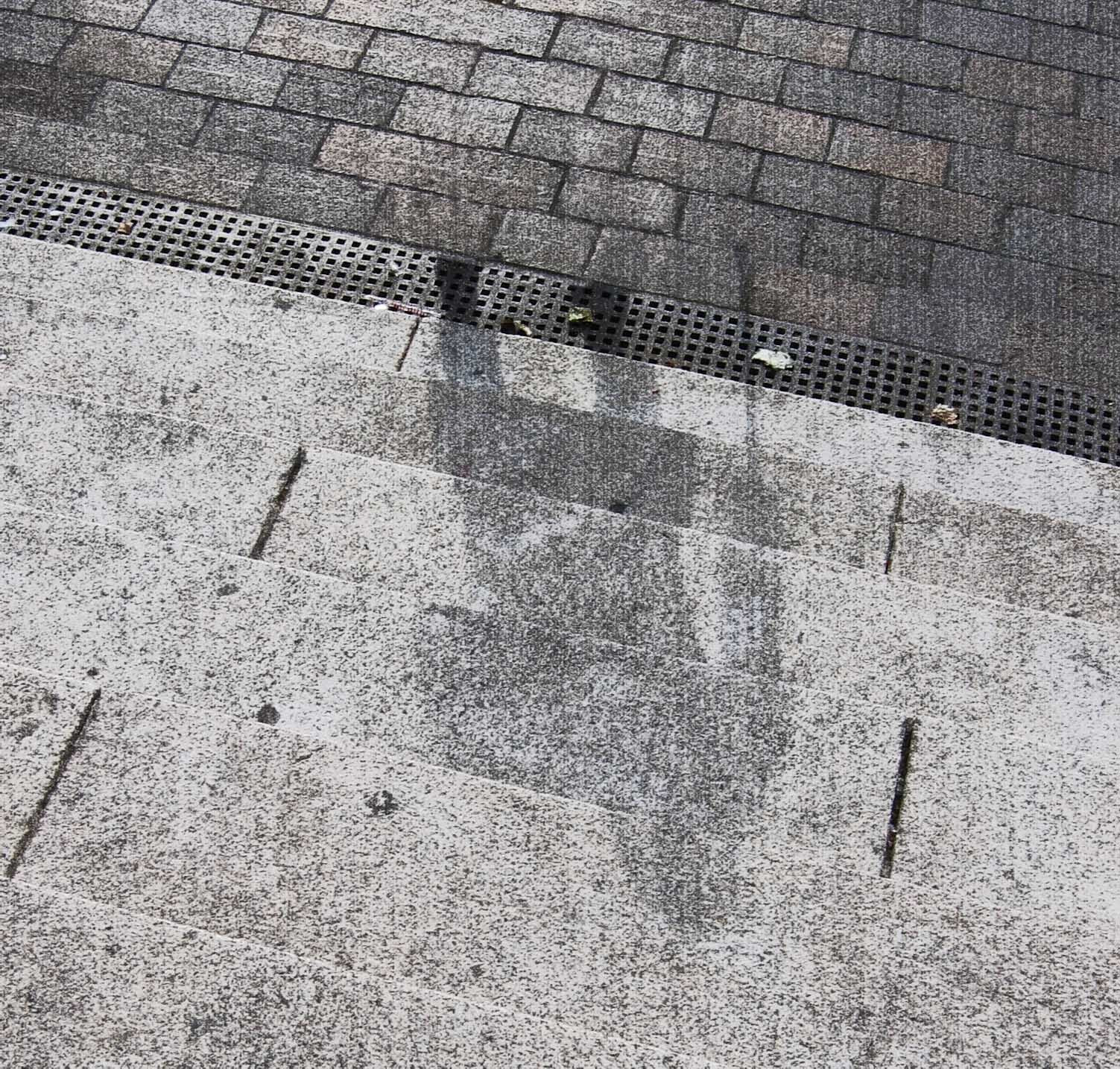 [Speaker Notes: Reminder to talk about morgue services. Will be overwhelmed, need to have a plan.
Shows the flash burn imprint of person after nuclear explosion.]
Dose Estimation
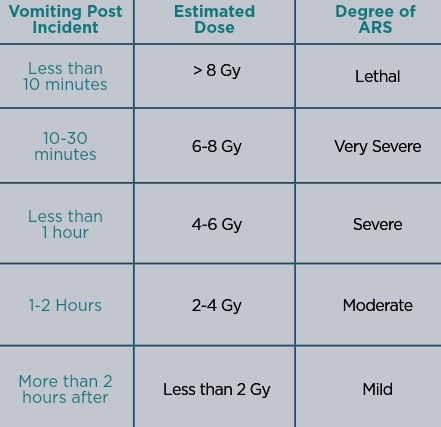 Adapted from: Berger Me, et al. Hospital Triage in the First 24 Hours After a Nuclear or Radiological Disaster. REAC/TS (Radiation Emergency Assistance Center/Training Site); https://www.orau.gov/reacts: 2004
[Speaker Notes: Clinical estimation. Based on time to vomiting.
ARS = Acute radiation Syndrome
Note extremes, < 10 min likely lethal; > 2 hours likely mild]
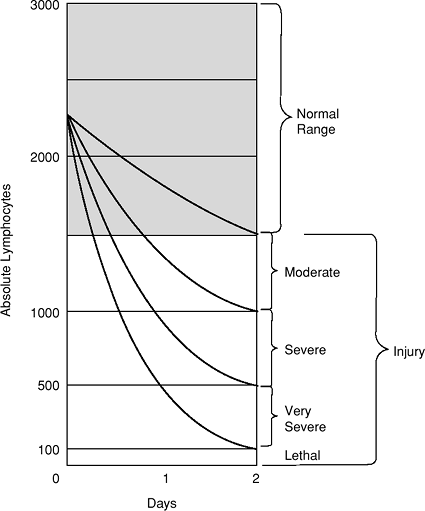 Andrews Nomogram
Andrews GA, Auxier JA, Lushbaugh CC. The Importance
of Dosimetry to the Medical Management of Persons Exposed
to High Levels of Radiation. In Personal Dosimetry for Radiation
Accidents. Vienna: International Atomic Energy Agency; 1965.
[Speaker Notes: Estimates radiation injury based on lymphocytes during first 48 hours.]
Dicentric Chromosome
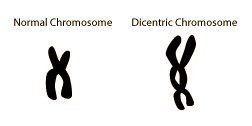 Normal Chromosome
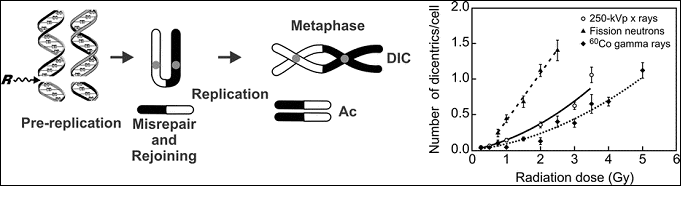 https://www.remm.nlm.gov/aboutdicentrics.htm
[Speaker Notes: Dicentric Chromosome Assay is based on the principle that radiation exposure causes DNA strand breaks, in particular double strand breaks. During repair of DNA strand breaks, misrepair of 2 chromosomes and abnormal chromosome replication can lead to dicentric chromosomes, that is, a chromosome with 2 centromeres.
Increases in radiation dose produce increasing numbers of dicentric chromosomes.
Although radiation induces many types of chromosomal changes in addition to dicentric chromosomes, dicentrics are considered the most sensitive and most specific for assessing radiation dose.
There is a good dose-effect relationship in the range of 0.05 Gy to 5.0 Gy for acute exposures to low linear energy transfer (LET) radiation
Requires 3-4 days for results to be received.
Few labs in the World capable of doing.]
Acute Radiation Syndrome
(ARS)
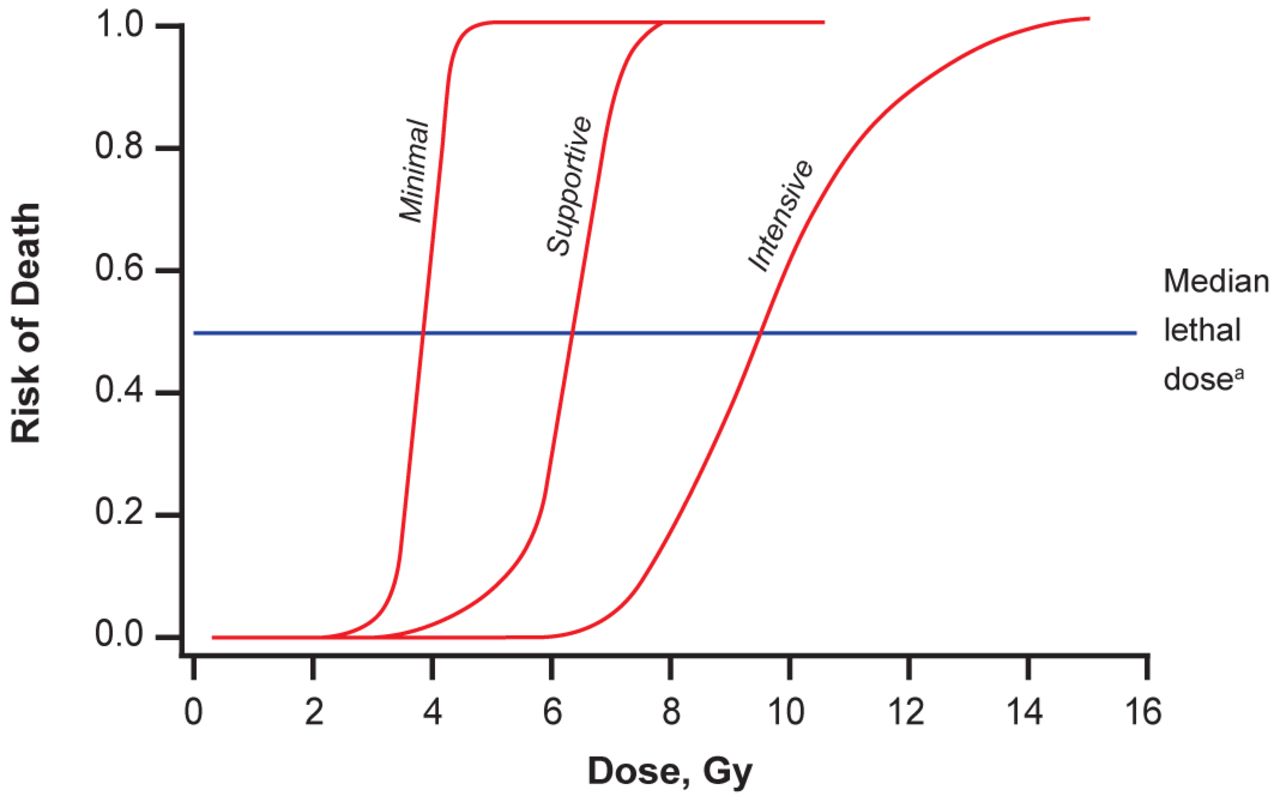 J Am Osteopath Assoc. 2014;114(9):702-711. doi:10.7556/jaoa.2014.138
[Speaker Notes: Ionizing radiation doses corresponding with risk of death by minimal, supportive, and intensive care received.
Median lethal dose results in fatalities in 50% of an untreated population within 60 days.]
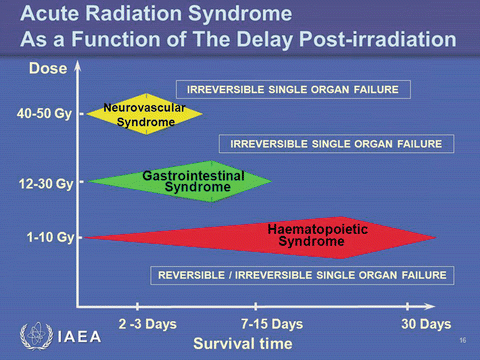 [Speaker Notes: 4 stages:
Prodromal stage: GI related symptoms lasts 1-3 days.
Latent stage: days to weeks, may have no symptoms
Manifest illness depending on dose as below.
Recover or death. Most common cause of death is Sepsis.

Hematopoietic Syndrome: Can have 1-6 week latent period. Symptoms are fever, and malaise. Drop in all blood cell counts occurs for several weeks. Primary cause of death is infection and hemorrhage. Most deaths occur within a few months after exposure.

Gastrointestinal Syndrome: 1 week latent period. Symptoms are severe diarrhea, fever, dehydration, and electrolyte imbalance. Death is due to infection, dehydration, and electrolyte imbalance. Death occurs within 2 weeks of exposure.

Neurovascular Syndrome: Symptoms are return of watery diarrhea, convulsions, and coma. Onset occurs 5 to 6 hours after exposure. Death occurs within 3 days of exposure (cerebral edema and vascular leak).

Also the local cutaneous injuries.]
Hematologic Course with ~3Gy Dose
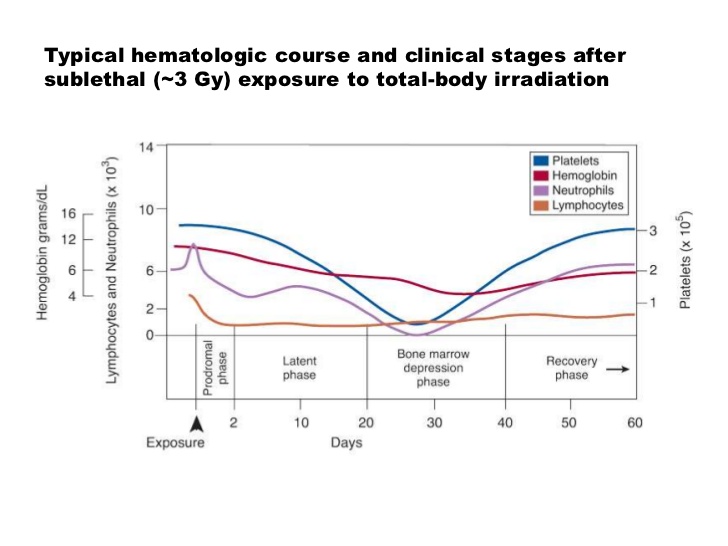 Andrews GA, Auxier JA, Lushbaugh CC. The Importance of Dosimetry to the Medical Management of Persons Exposed to High Levels of Radiation. In Personal Dosimetry for Radiation Accidents. Vienna: International Atomic Energy Agency; 1965.
[Speaker Notes: Chart shows outcomes of hematopoietic syndrome.]
Medical Therapies
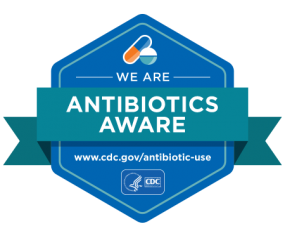 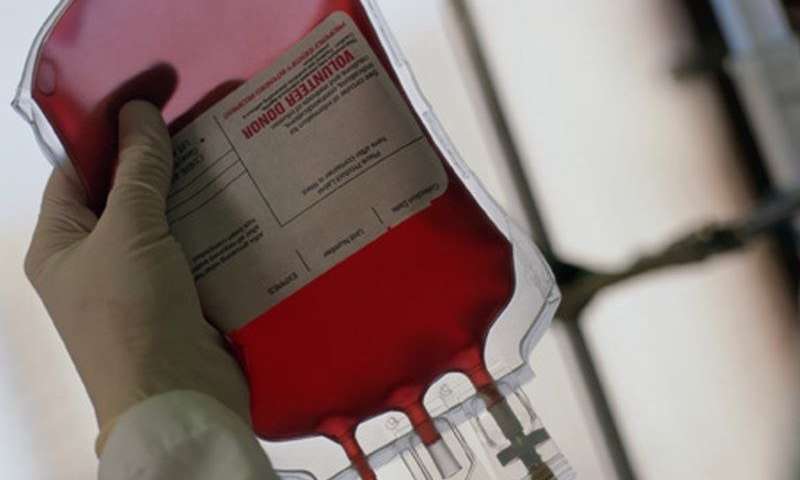 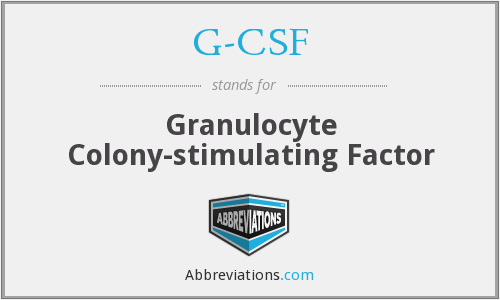 [Speaker Notes: Replace blood and platelets, normal transfusion guidelines.

Granulocyte colony-stimulating factor (G-CSF; filgrastim) and pegfilgrastim (the pegylated formulation of G-CSF) are approved by the US Food and Drug Administration (FDA) for patients acutely exposed to myelosuppressive doses of radiation (eg, >2 Gy) (Approval timeline: Filgrastim (March 2015), Pegfilgrastim (Nov 2015), Sargramostim (March 2018))

The benefit of recombinant human erythropoietin or darbepoetin in this setting has not been established, but can be considered in patients with persistent anemia and a hematocrit <30 percent.

For those who experience significant neutropenia (ie, absolute neutrophil count <500/microL), broad spectrum prophylactic antimicrobials should be employed, as the neutropenic duration is likely to be prolonged (table 9 and figure 1). Prophylaxis should include a fluoroquinolone (FQ) with streptococcal coverage (or penicillin or amoxicillin added to the FQ if it is not inherently covered by the FQ), an antiviral agent if the patient is herpes simplex virus (HSV) positive, and an antifungal agent]
Internal Contamination Therapy
Revised from: Gusev I, Guskova AK, Mettler FA (Eds). Medical Management of Radiation Accidents, 2nd ed, CRC Press, Boca Raton, FL 2001.
Potassium Iodide Therapy Guide
Adapted from: https://www.fda.gov/regulatory-information/search-fda-guidance-documents/potassium-iodide-thyroid-blocking-agent-radiation-emergencies
[Speaker Notes: The protective effect of KI lasts approximately 24 hours. For optimal prophylaxis, KI should therefore be dosed daily, until a risk of significant exposure to radioiodines by either inhalation or ingestion no longer exists. 
Most important in younger population as long term risk of thyroid cancer is higher.

The risks of stable iodine administration include sialadenitis (an inflammation of the salivary gland, of which no cases were reported in Poland among users after the Chernobyl accident), gastrointestinal disturbances, allergic reactions and minor rashes.]
Real Life
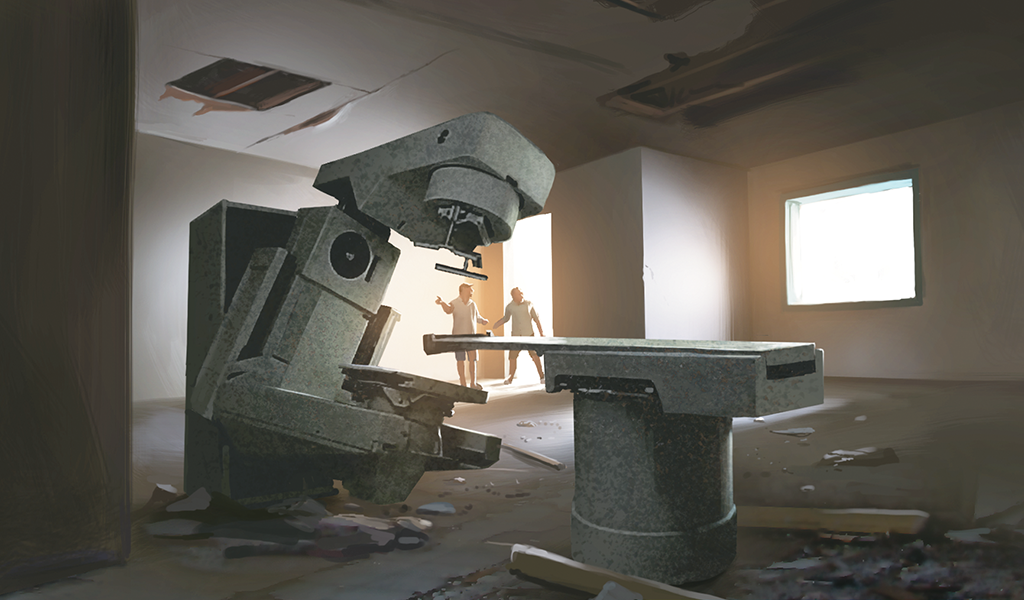 Goiania, Brazil, 1985
[Speaker Notes: Goiania Incident
1985 a private radiotherapy institute, the Institute Goiano de Radioterapia in Goiania, Brazil, moved to new premises, leaving in place a caesium-137 teletherapy unit without notifying the licensing authority.
The Cesium-137 source glowed blue in the dark. So it was shown to and given away to family/friends (size of grains of rice)
In total, some 112 000 persons were monitored, of whom 249 were contaminated either internally or externally
20 persons were identified as needing hospital treatment
4 deaths
The dose estimates varied from zero up to 7 Gy]
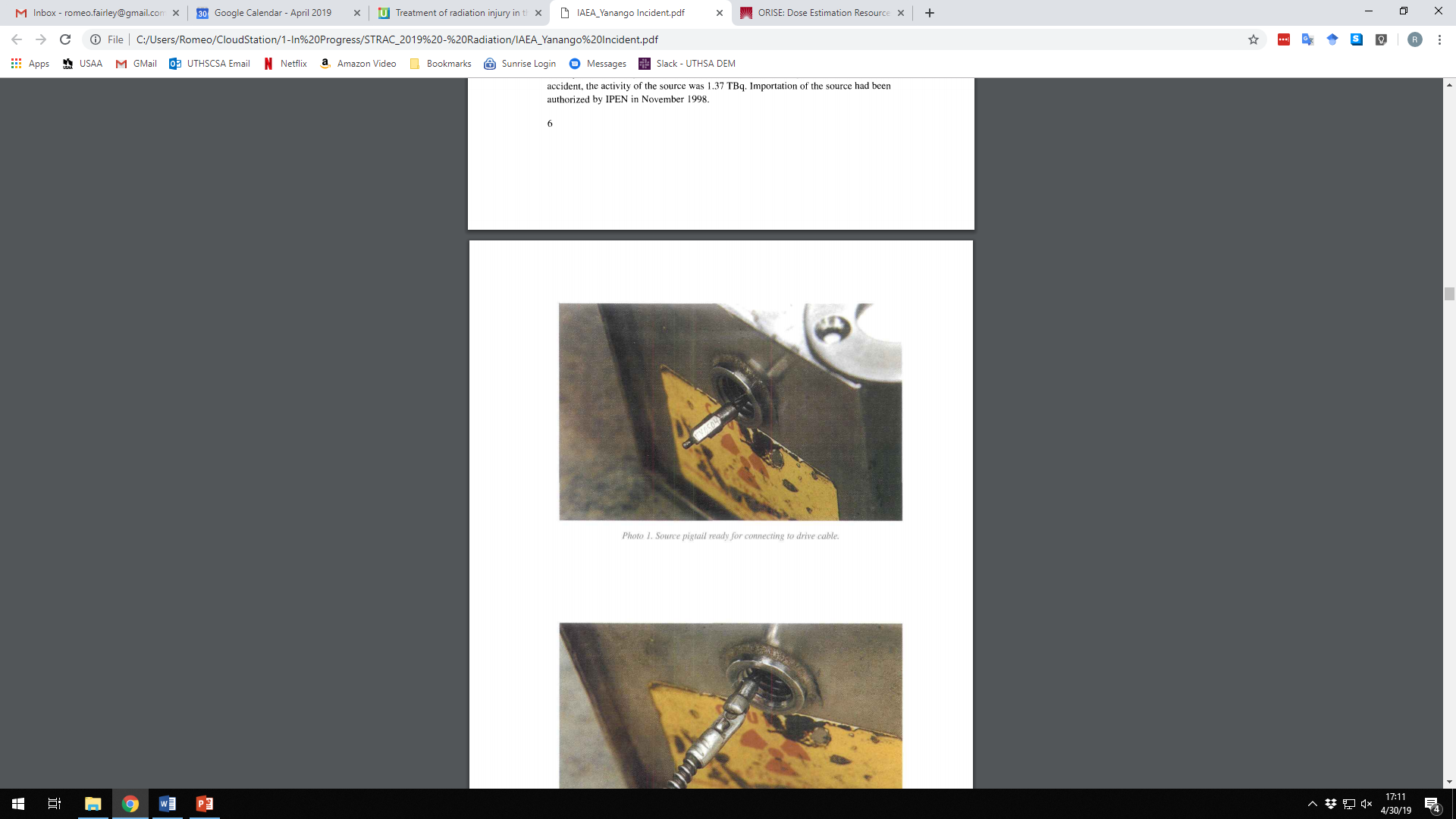 Yanango, Peru
20 February 1999
[Speaker Notes: 20 February 1999, Yanango hydroelectric power plant in Peru when a worker (a welder) picked up an 192Ir industrial radiography source and put it in his pocket, where it remained for approx. 6 hours.

1.37 TBq of Ir-192]
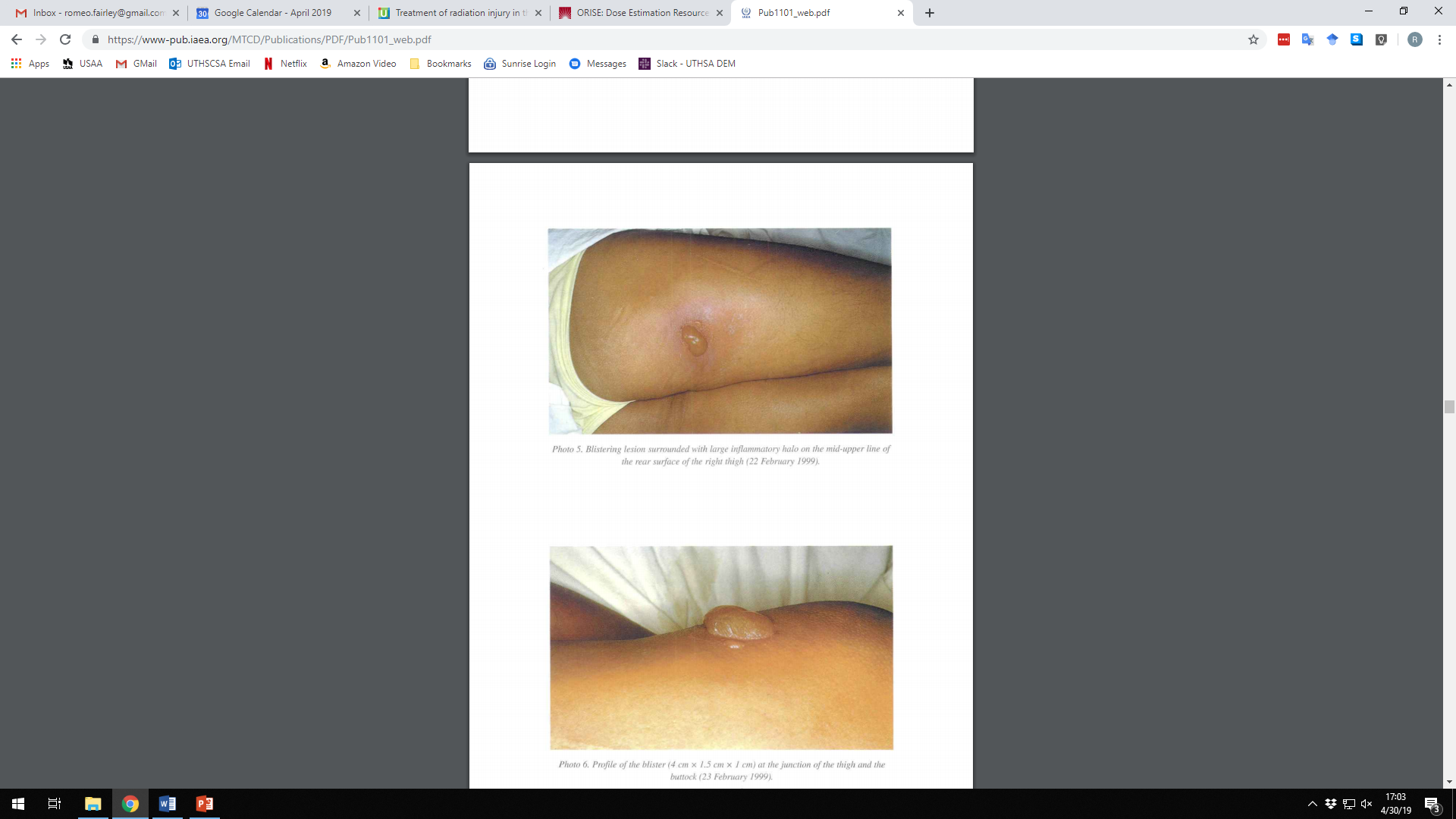 22 February 1999
[Speaker Notes: 2 days later]
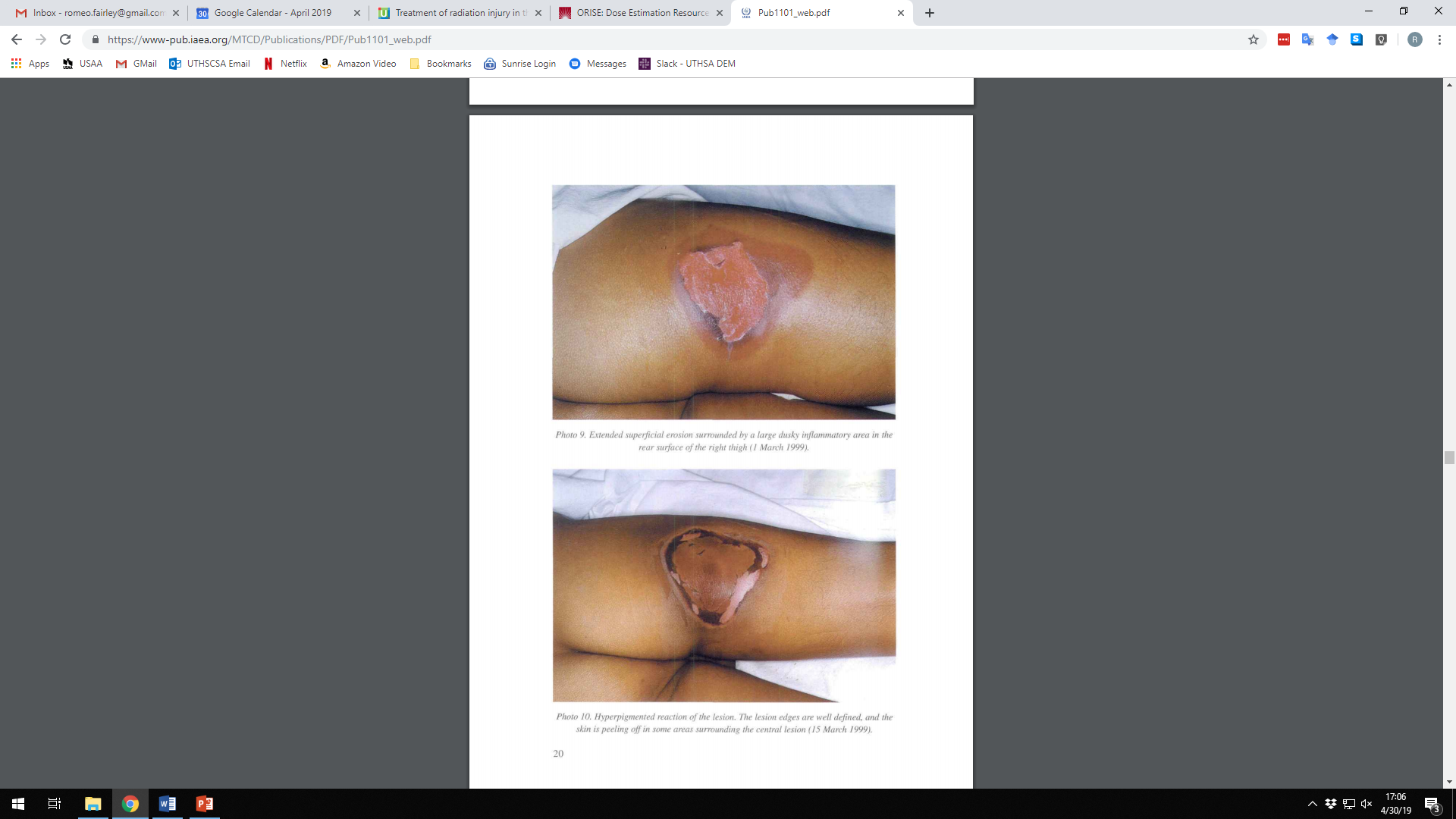 1 March 1999
[Speaker Notes: 1 March 1999]
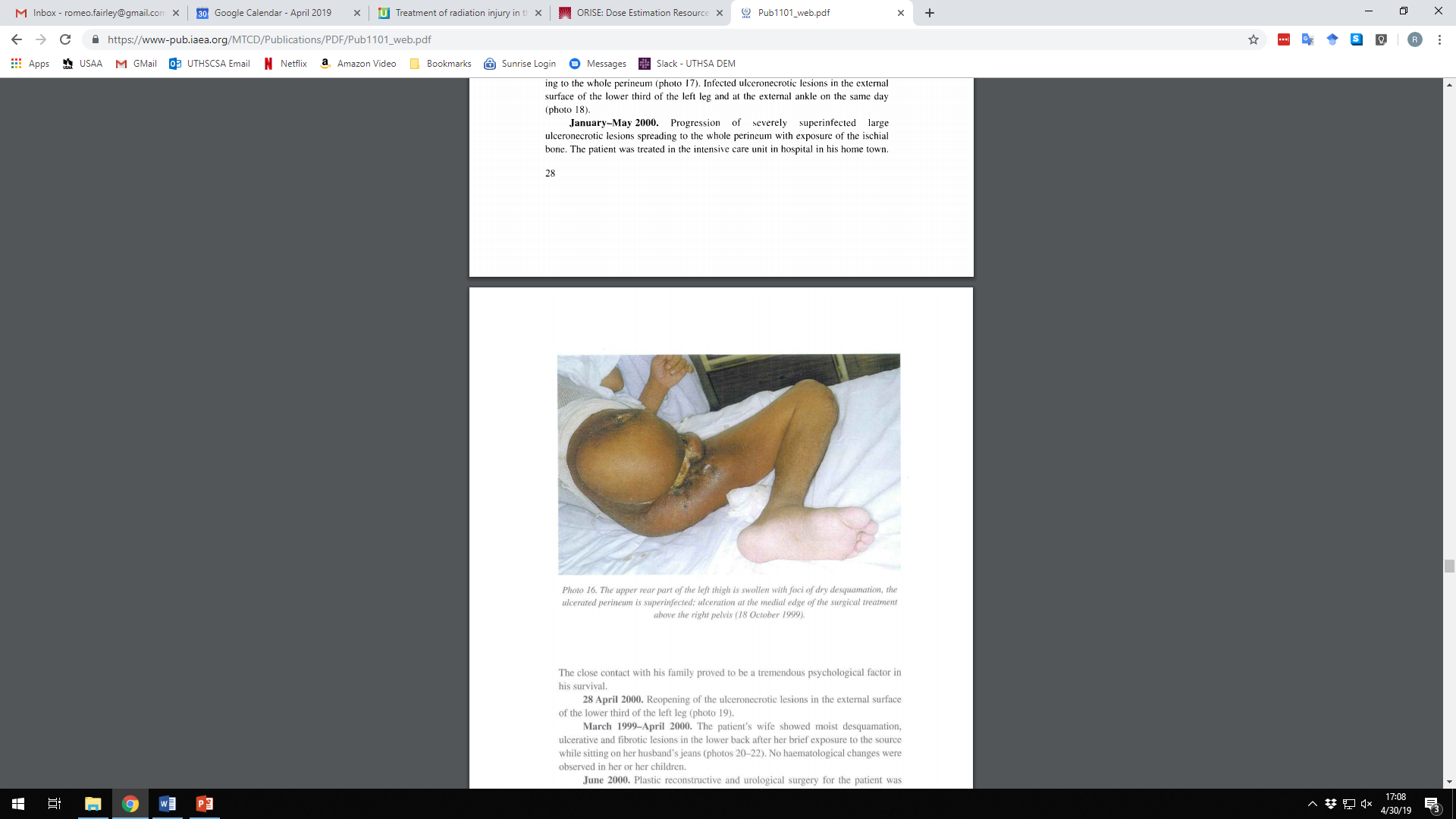 18 October 1999
[Speaker Notes: 18 October 1999]
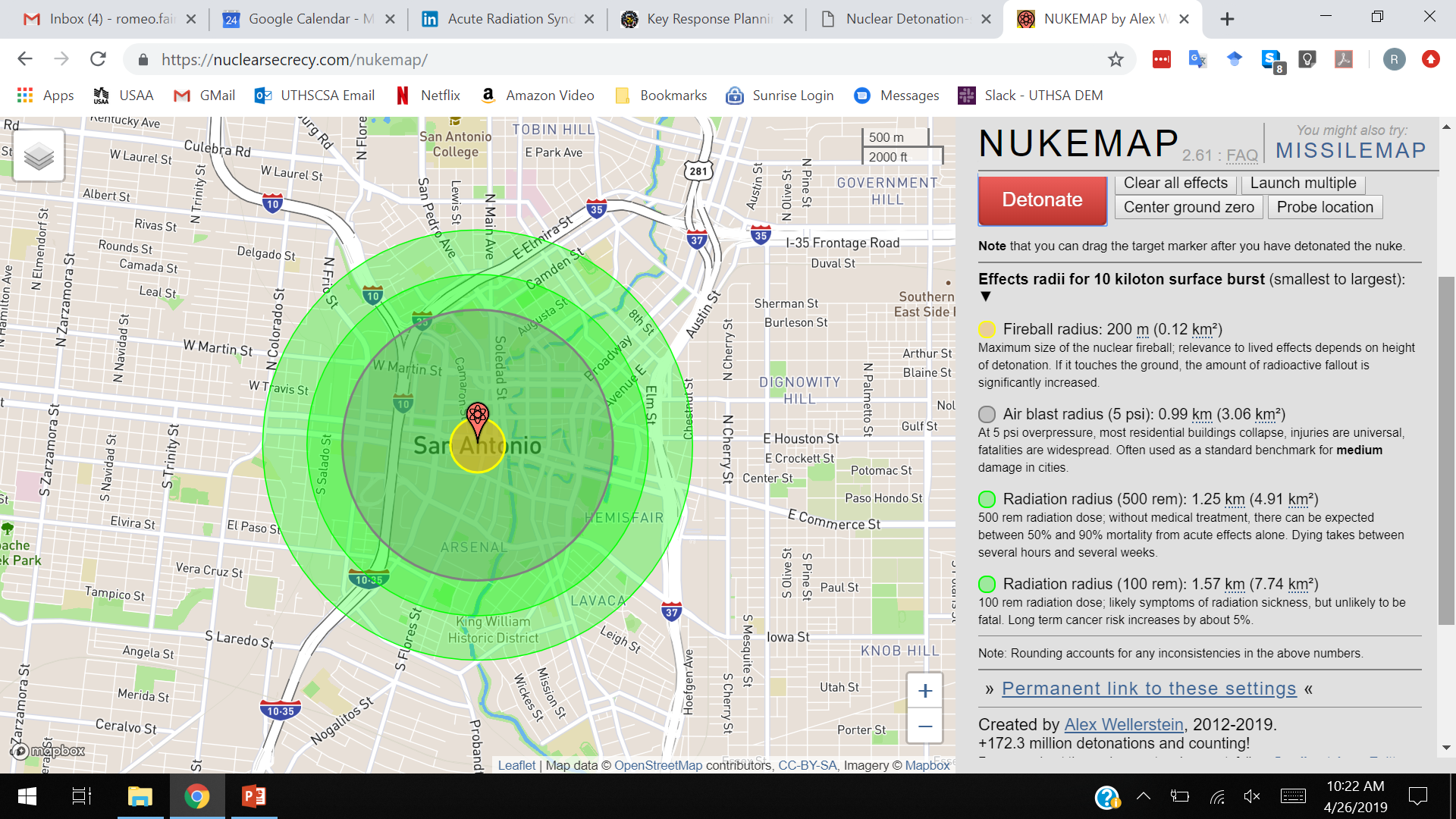 Fireball radius: 200m
Air blast radius (5 psi): 1km, 
“moderate damage”
5 Gy Radiation radius: 1.25km, 50-90% fatal
1 Gy Radiation radius: 1.57km, likely radiation sickness symptoms
https://nuclearsecrecy.com/nukemap/
[Speaker Notes: 10kT surface blast
“Moderate damage (MD) zone” = misnomer, most residential buildings destroyed, concrete buildings severely damaged, significant morbidity/mortality
The MD zone should be the focus of early life-saving operations. Early response activities should focus on medical triage with constant consideration of radiation dose minimization.]
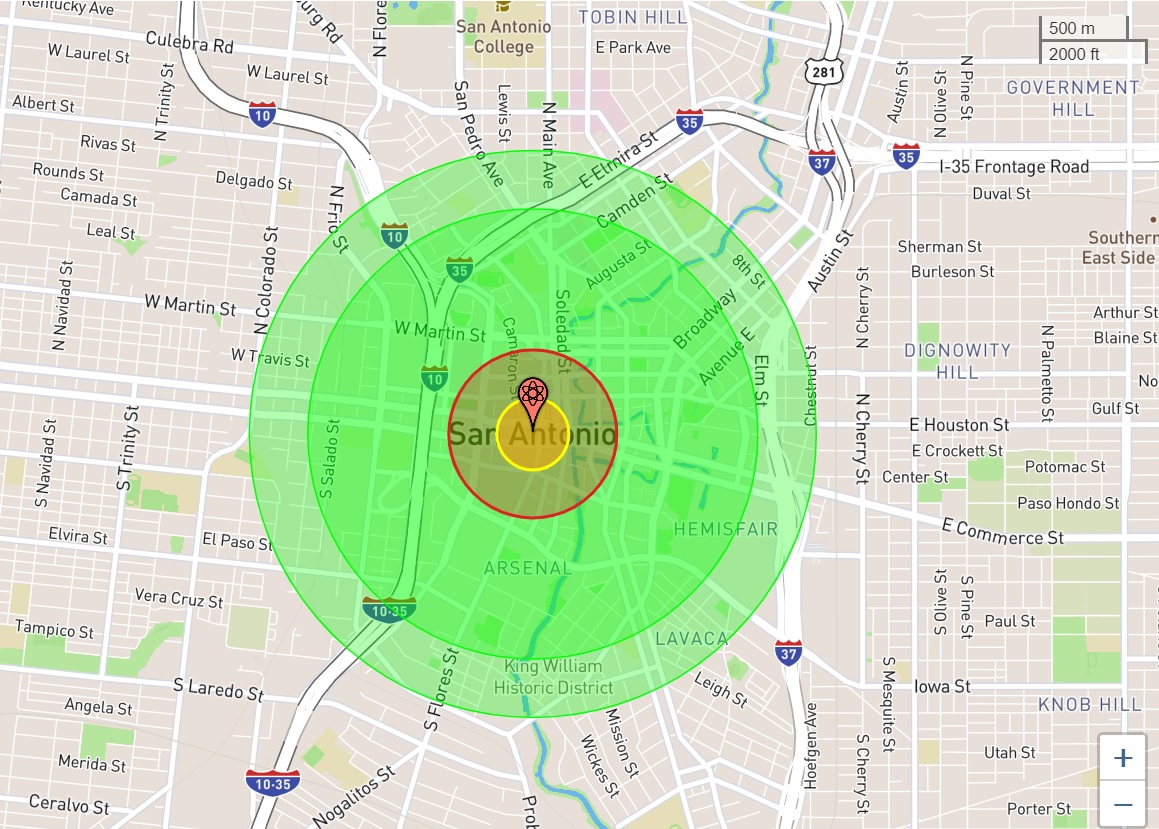 Estimated fatalities: 20,310
Estimated injuries: 24,880
https://nuclearsecrecy.com/nukemap/
[Speaker Notes: 10kT surface blast

In any given 24-hour period, there are approximately 78,919 people in the 1 psi range of the most recent detonation.]
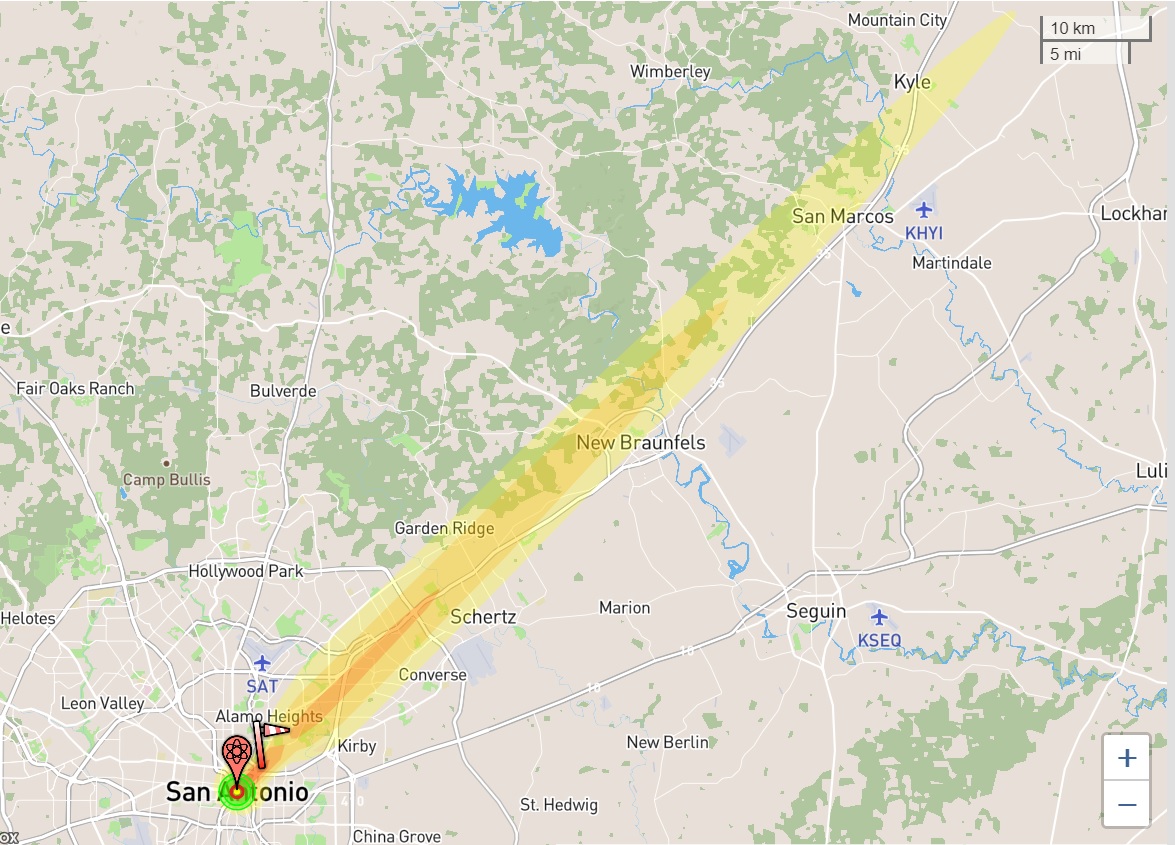 10 kT surface burst 
15 mph wind
0.01 Gy per hour
0.1 Gy per hour
1.0 Gy per hour
https://nuclearsecrecy.com/nukemap/
[Speaker Notes: Fallout Estimation
“Dangerous fallout zone” considered when rate > 0.1 Gy/hr  = acute radiation sickness risk
“Hot Zone” defined as rate > 0.0001 Gy/hr

https://nuclearsecrecy.com/nukemap/
10 kiloton surface burst with a 15 mph wind
Surface burst has more fallout due to the fireball sucking up debris into the air/atmosphere]
Estimated Casualties from 10kT Detonation
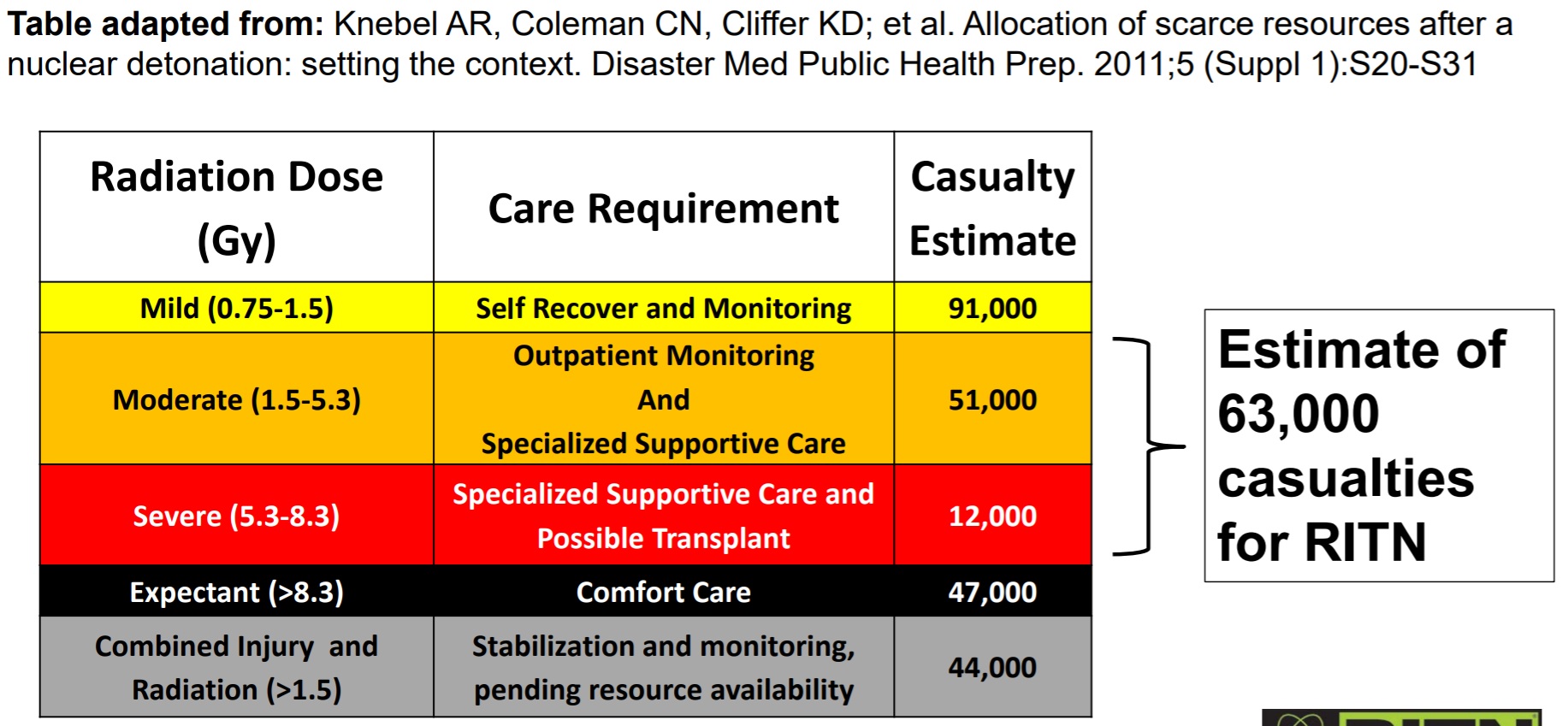 Knebel, A. R., Coleman, C. N., Cliffer, K. D., Murrain-Hill, P., McNally, R., Oancea, V., ... & Hrdina, C. M. (2011). Allocation of scarce resources after a nuclear detonation: setting the context. Disaster medicine and public health preparedness, 5(S1), S20-S31.
[Speaker Notes: 10kT surface burst, modeling of a range of 185 scenarios with various nuclear detonation yields (0.1–10 kT), heights of burst (ground and air), and weather conditions, in several major US cities.
Adopted for planning purposes by Radiation Injury Treatment Network (RITN)]
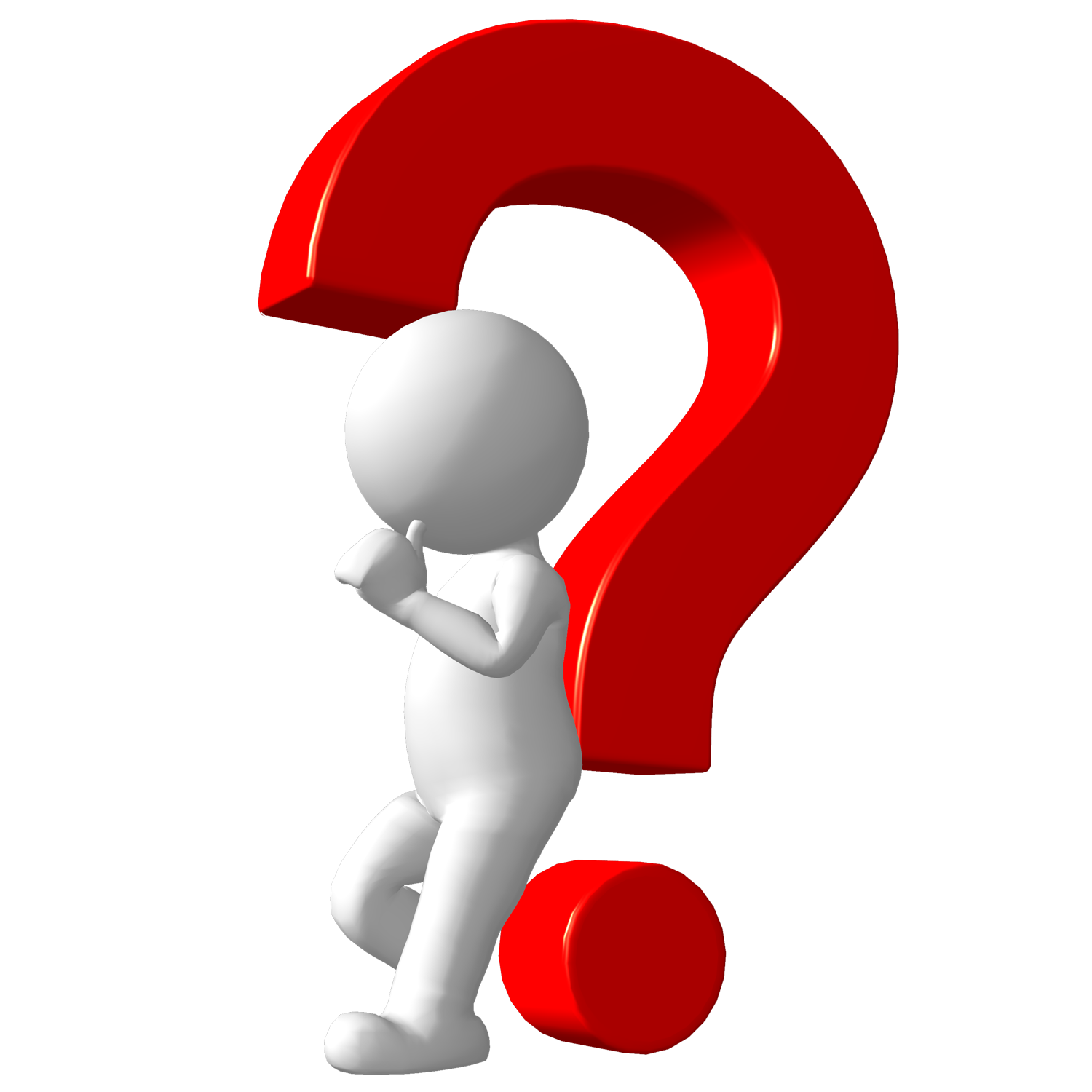